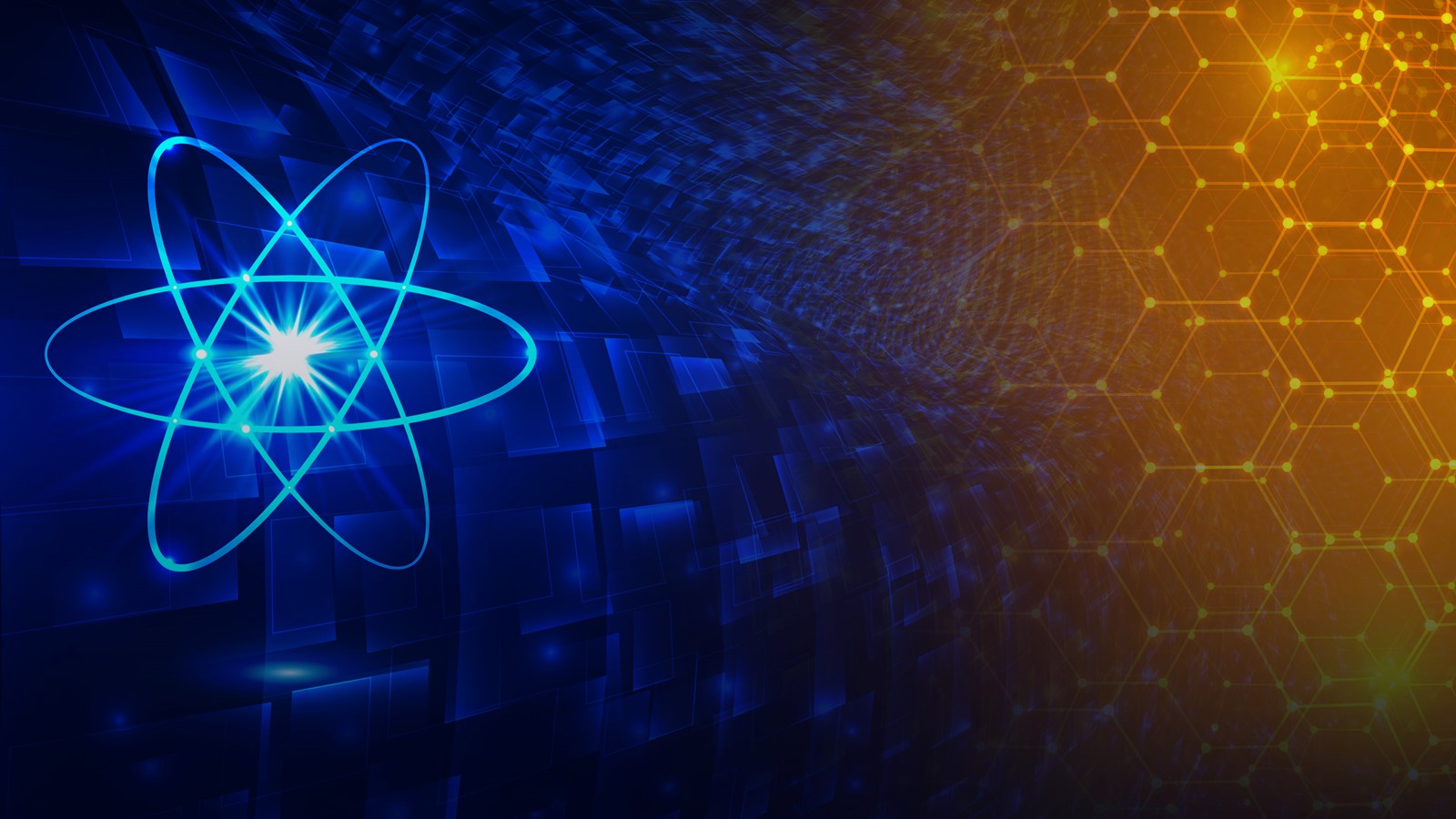 Comissão Nacional de Energia Nuclear
CRCN-COTítulo da Apresentação(máximo de 2 linhas)
Nome do palestrante CRCN-CO/CNEN
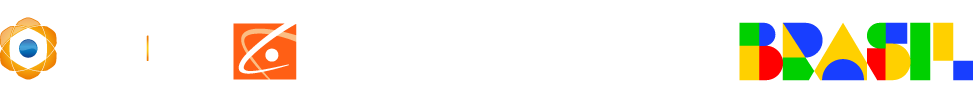 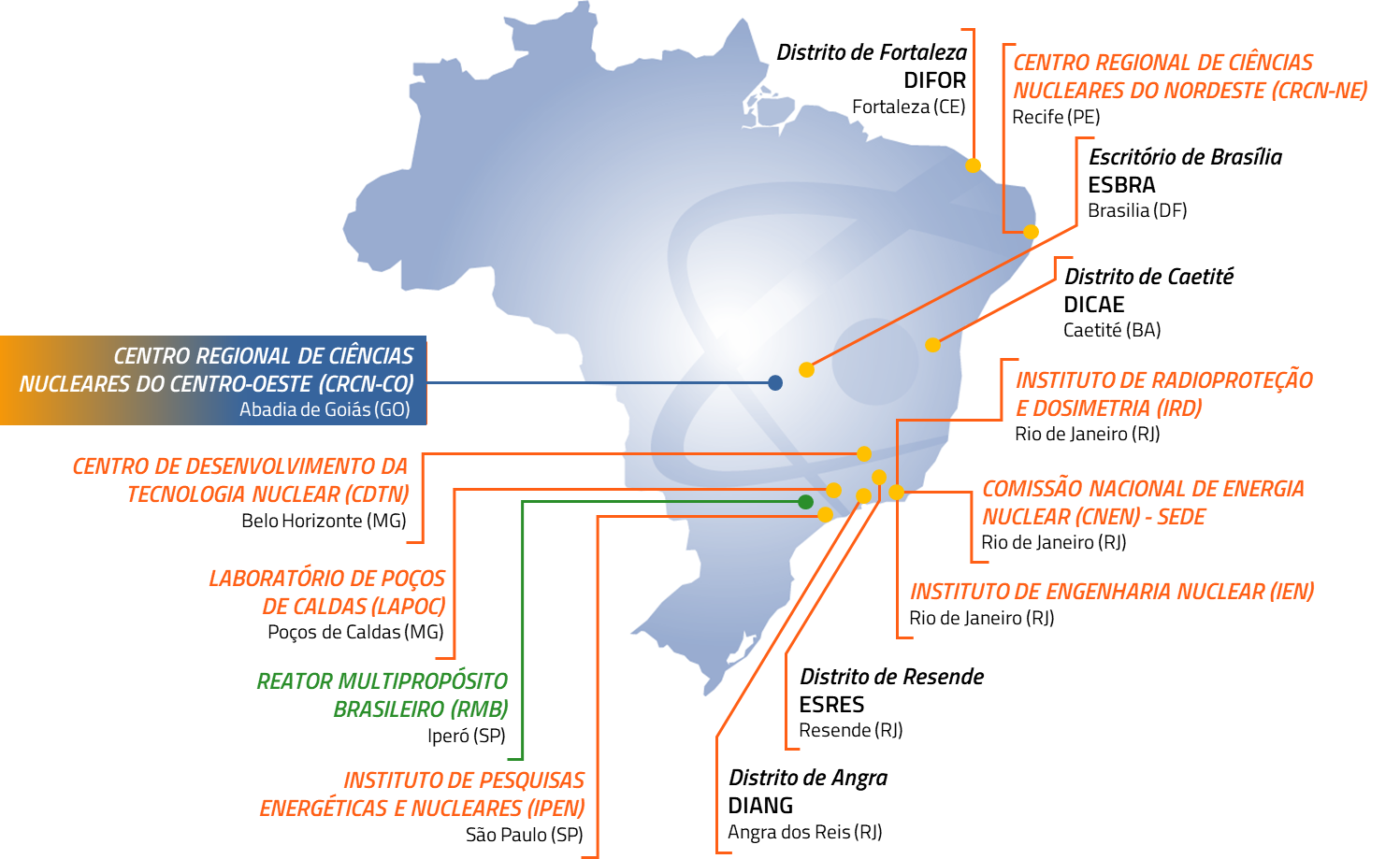 Onde a CNEN
está presente
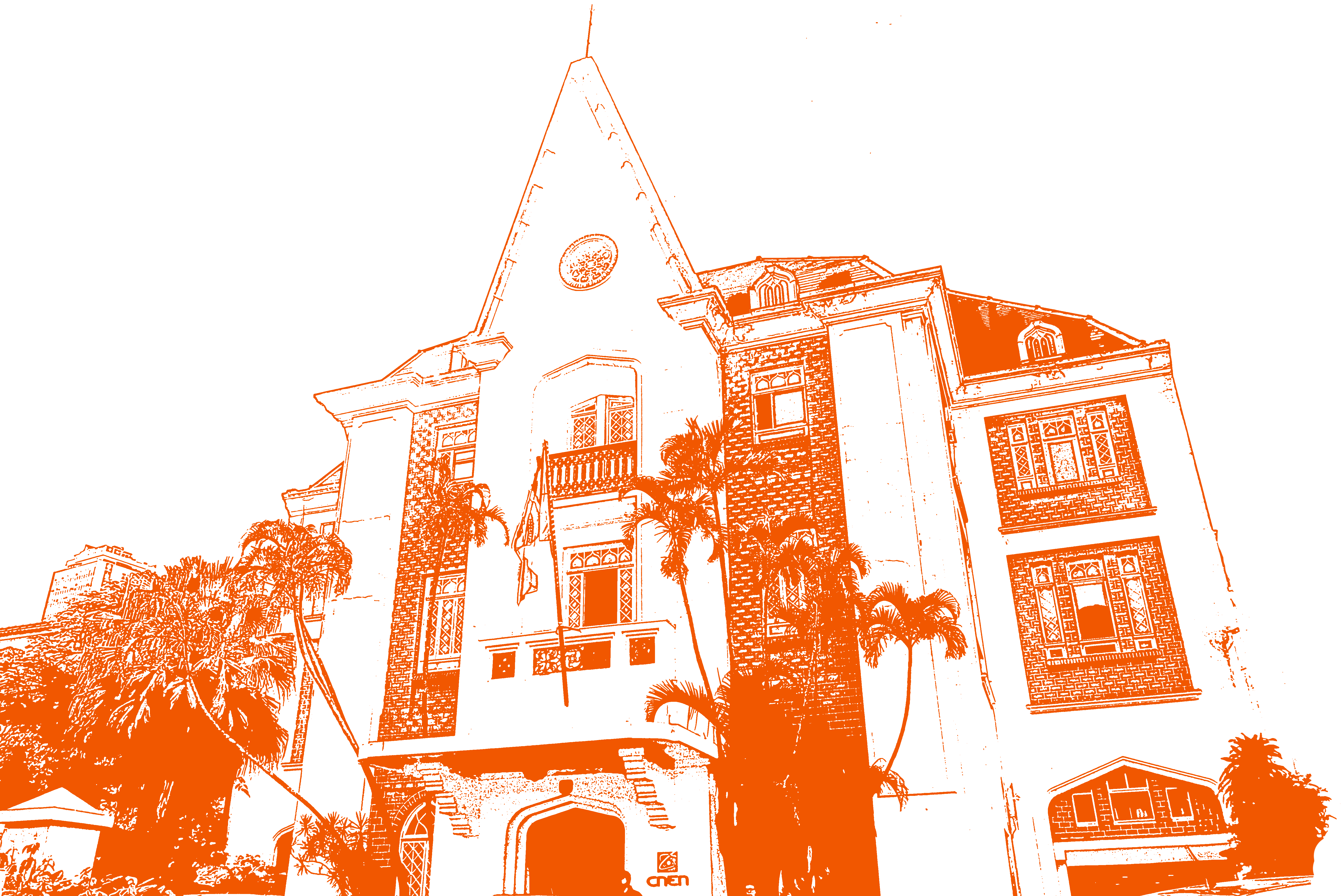 SEDE DA COMISSÃO NACIONAL DE ENERGIA NUCLEAR (CNEN) no Bairro de Botafogo– Rio de Janeiro -RJ
Servidores da CNEN em atuação no acidente com o Césio-137, em Goiânia
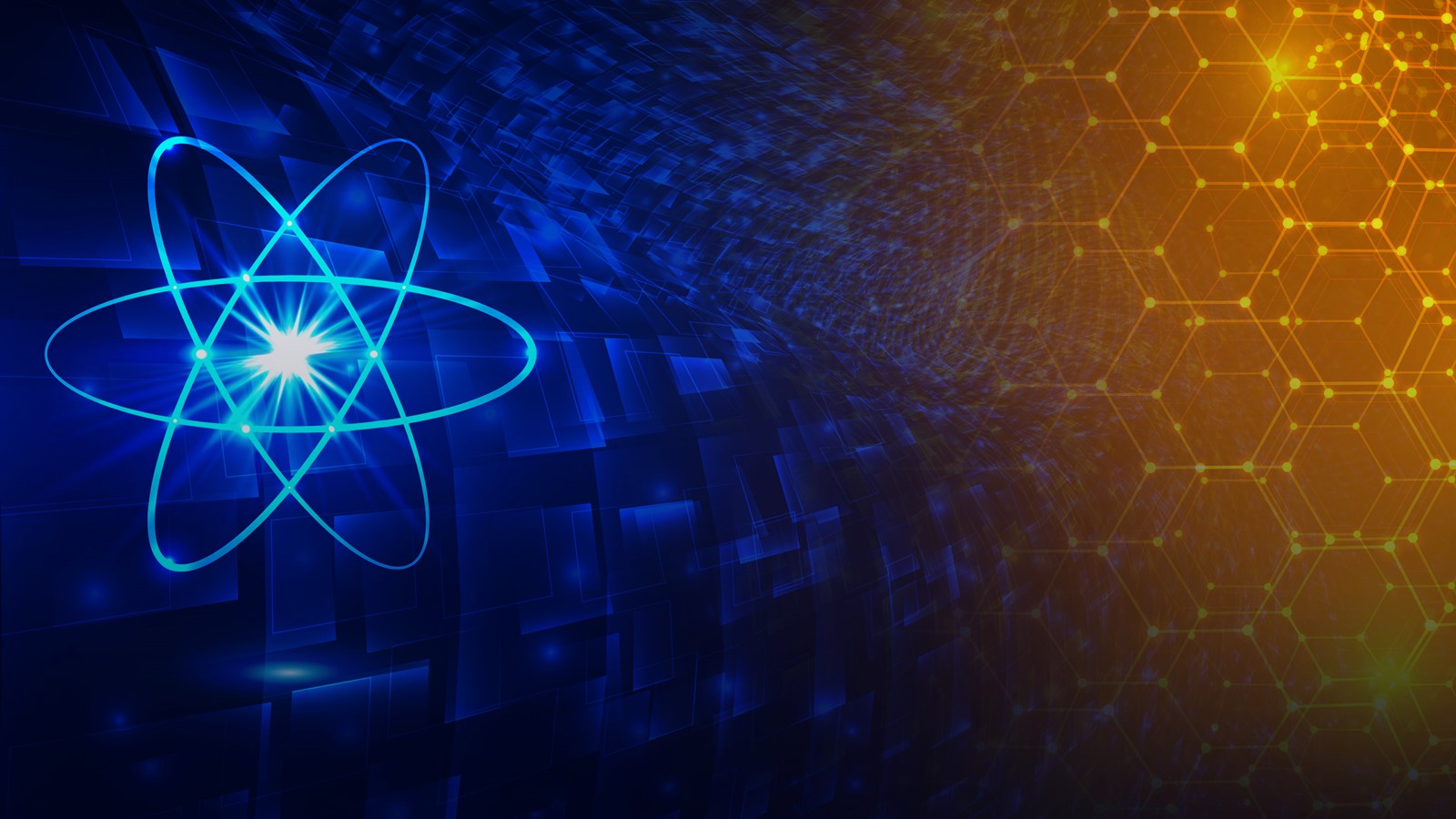 Comissão Nacional de Energia Nuclear
Obrigado(a)!
CRCN-CO/CNEN
Nome do Palestrante 
E-mail: @@@@@@@
Contato: 000000000
InserirFoto do Palestrante
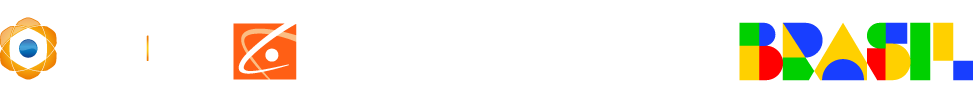